Fractures
Anatomy 4.6
Types of Fractures
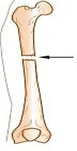 Simple Fracture
A clean break through a bone.
Types of Fractures
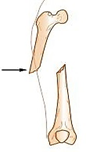 Compound Fracture
A bone protrudes through the skin.
Types of Fractures
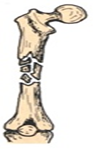 Comminuted Fracture
Bone shatters into fragments
Types of Fractures
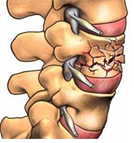 Compression Fracture
Typically in spine; bone collapses
Types of Fractures
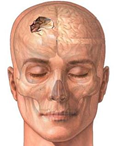 Depressed Fracture
Typically in skull; the bone becomes indented
Types of Fractures
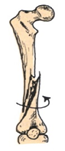 Spiral Fracture
The two ends of a bone are forced in opposite directions.
Types of Fractures
Impacted Fracture
Ends of bone are pushed into each other
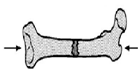 Types of Fractures
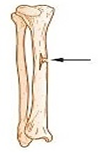 Greenstick Fracture
Incomplete break; typically in young children (flexible bones)
Fracture Practice
1.
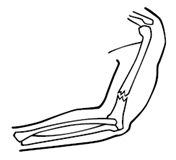 2.
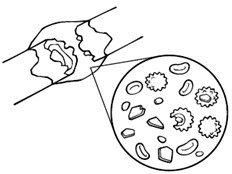 3.
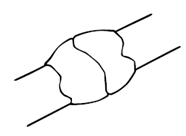 4.
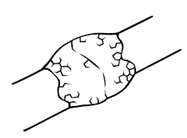 5.
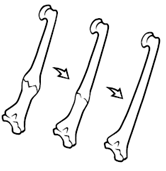